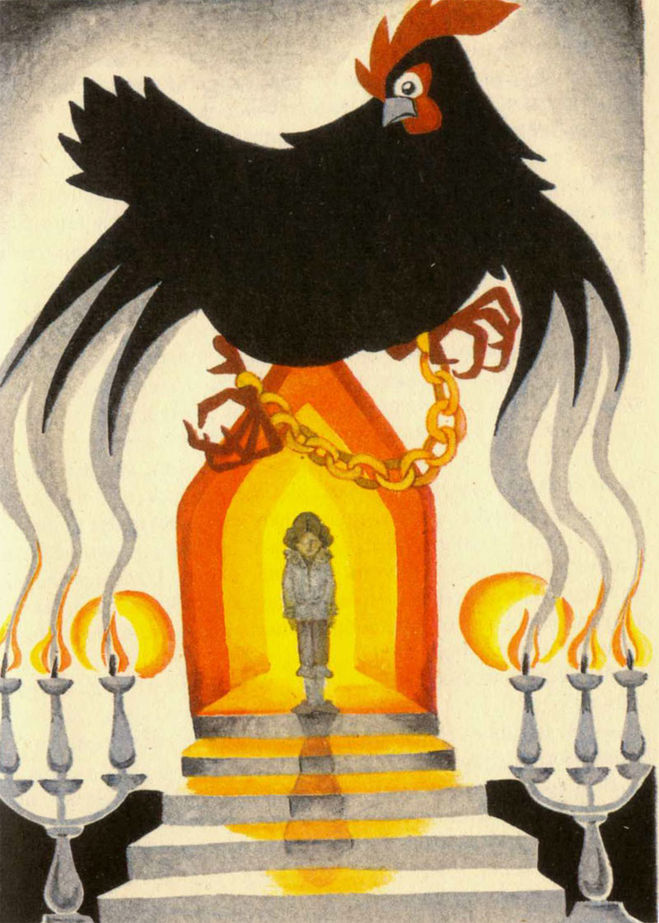 Викторина по сказке
«Черная курица и подземные жители»
Ну что, начнем
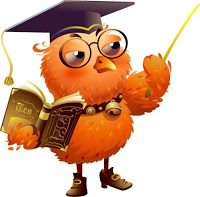 В каком заведении учился Алеша?
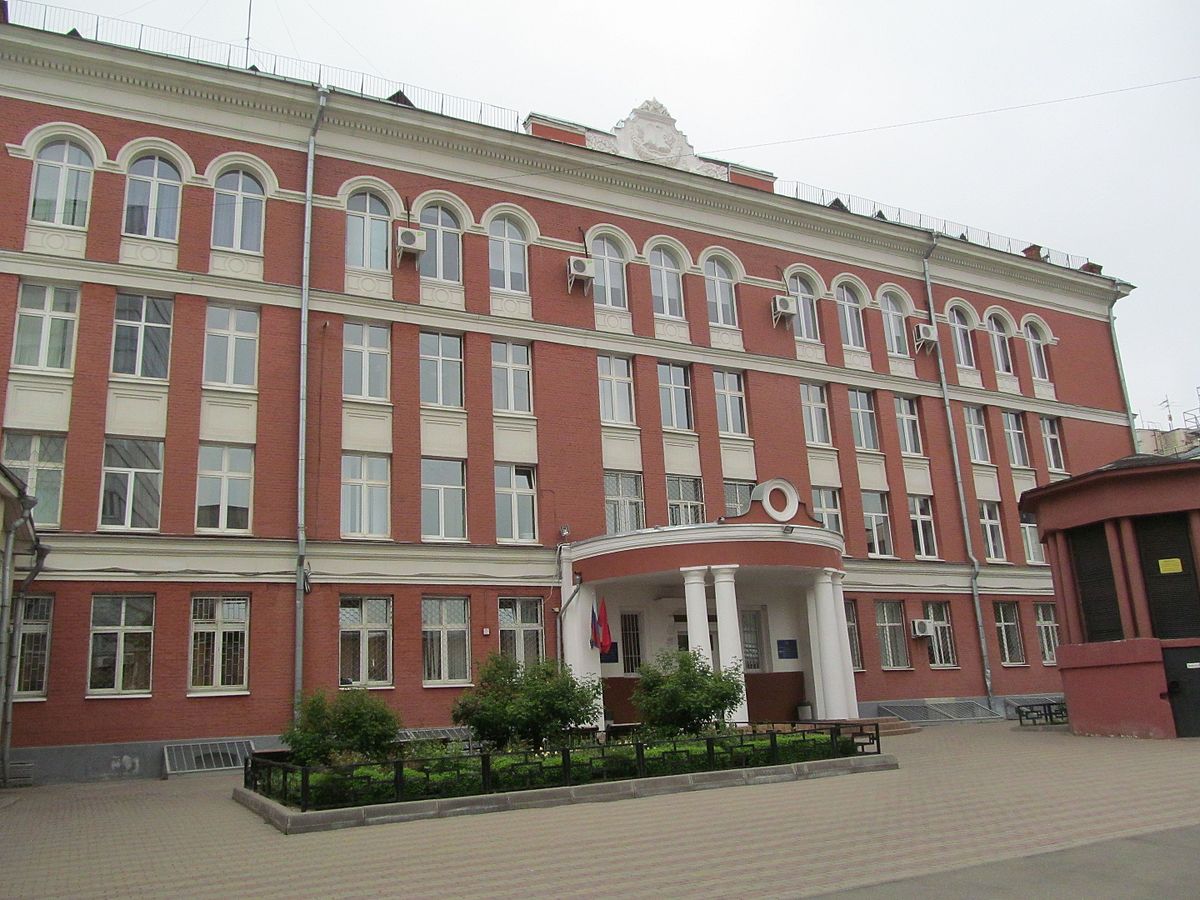 В пансионате
МОЛОДЦЫ!
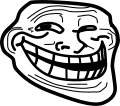 В каком городе располагался пансионат, в котором обучался Алёша?
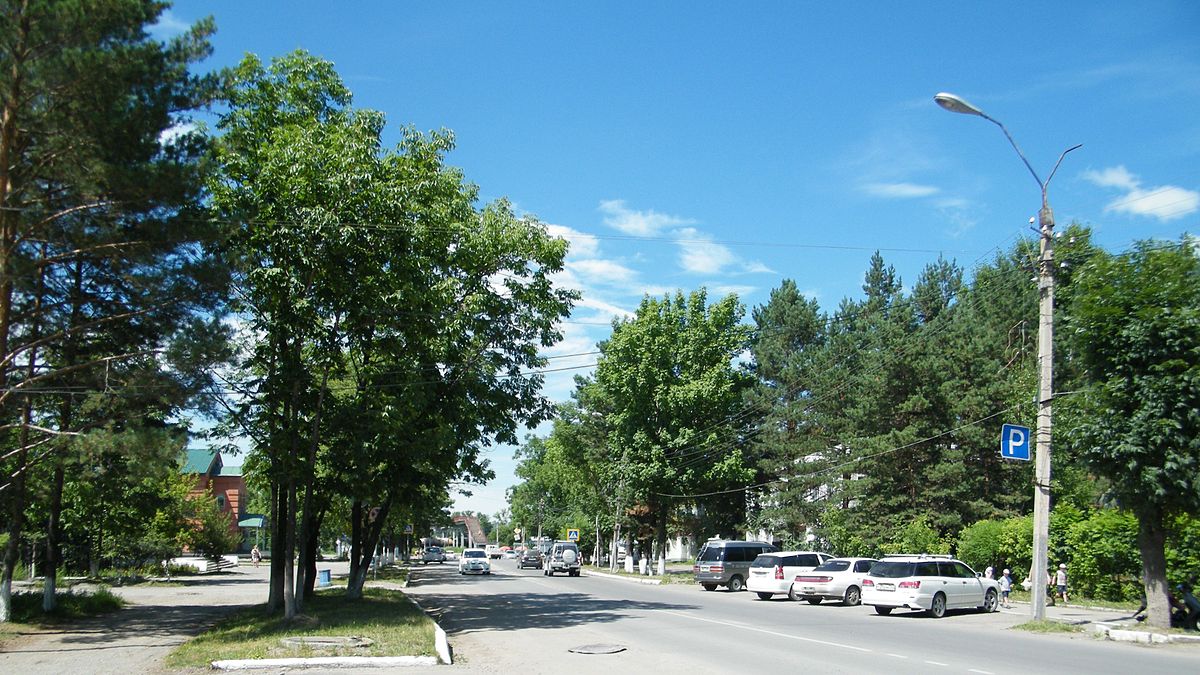 В Санкт-Петербурге
МОЛОДЦЫ!
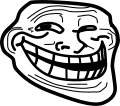 Как хотел учитель наказать Алёшу за невыученный урок и за его рассказ о курице, подземных жителей, рыцарей?
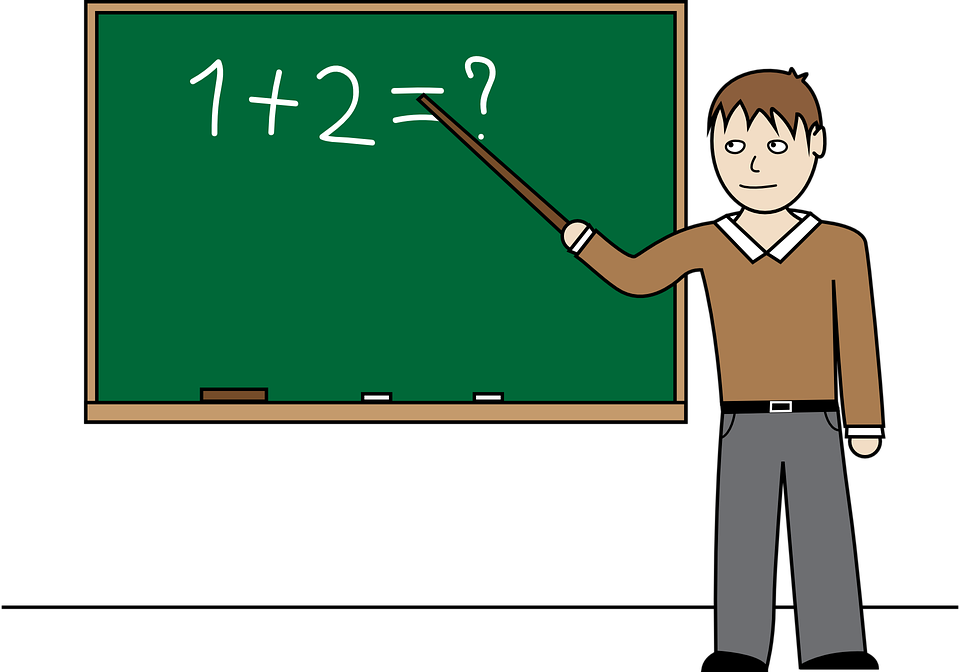 высечь розгами
МОЛОДЦЫ!
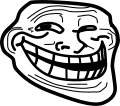 Что любил делать Алёша, когда все товарищи разъезжались по домам?
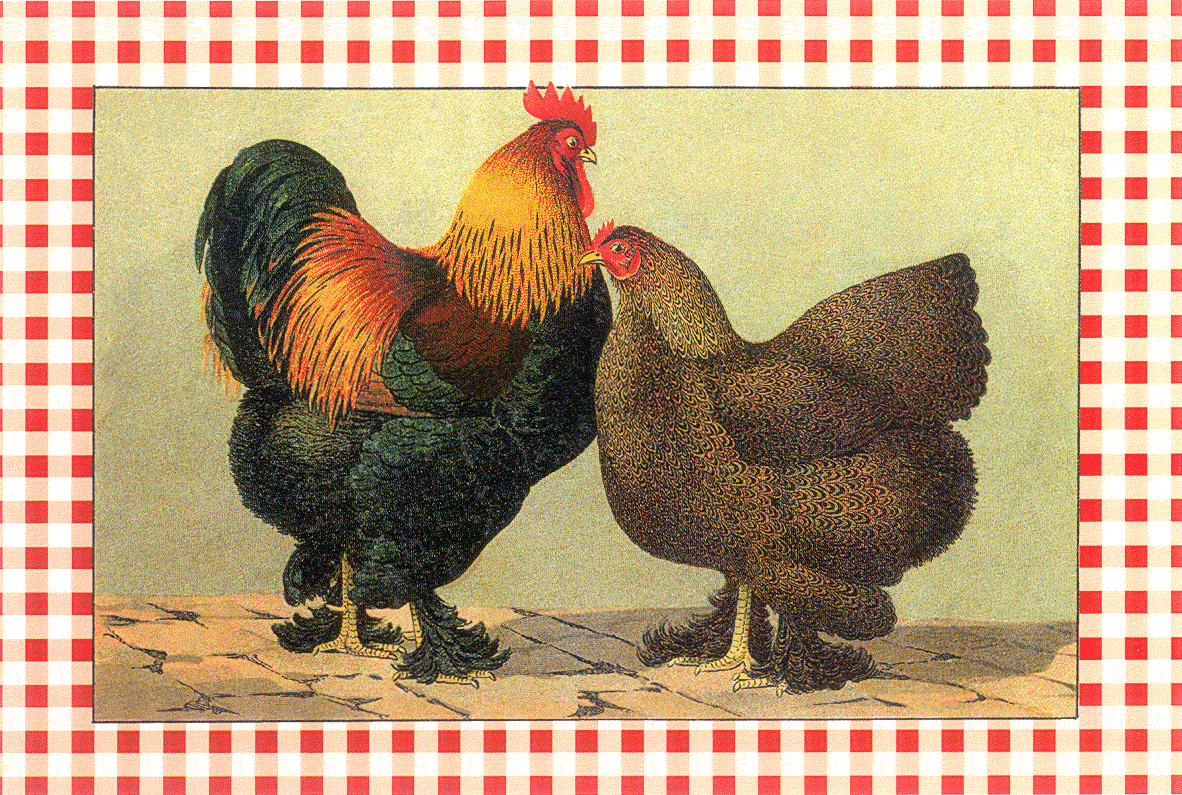 смотреть сквозь щель забора, кормить курочек
Кто жил в комнате старушек голландок?
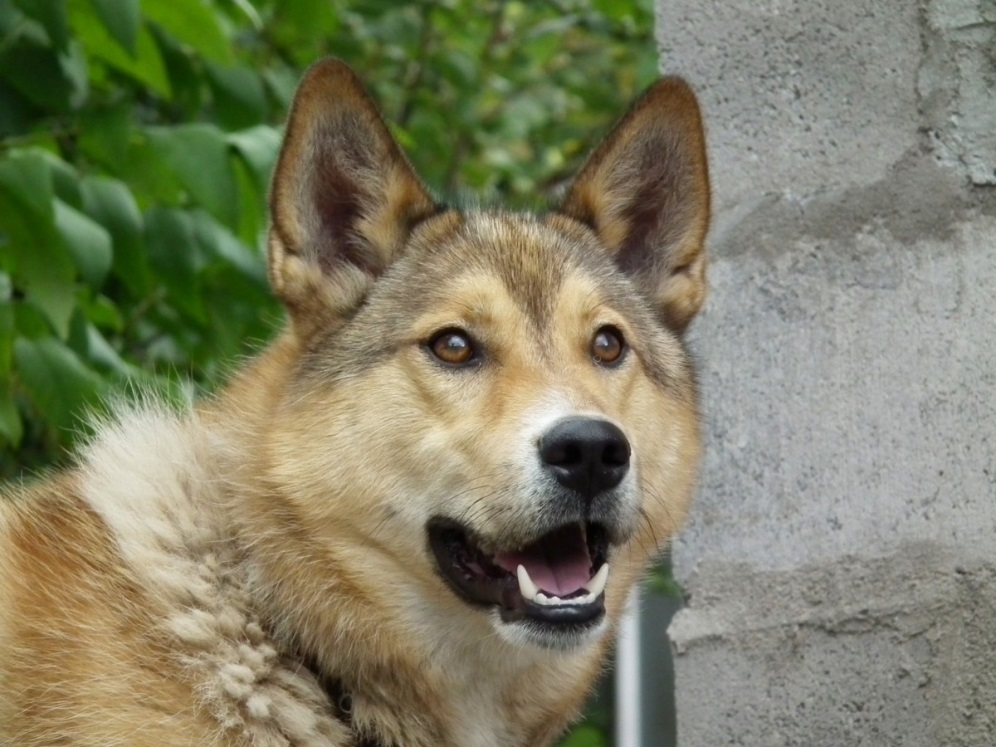 Кот и попугай
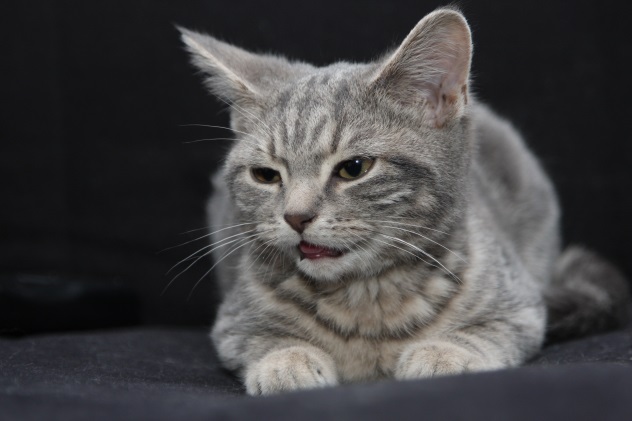 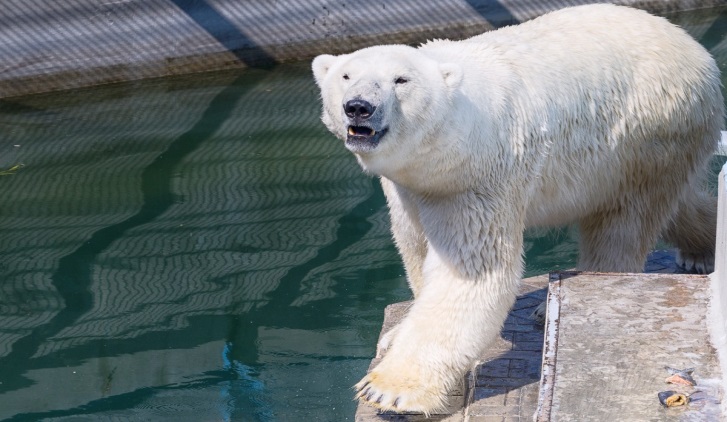 Конец.
Надеюсь, что вам понравилось!!!